Spygliukų grupė 
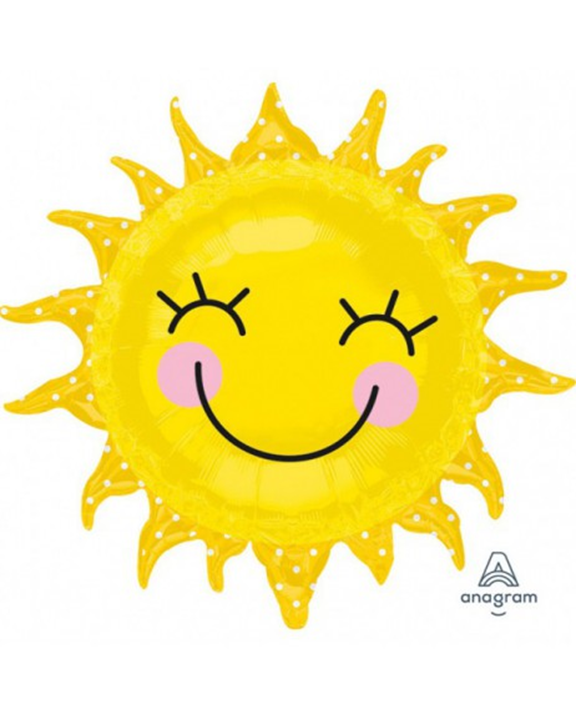 Tema: „Paukšteliai sugrįžta“
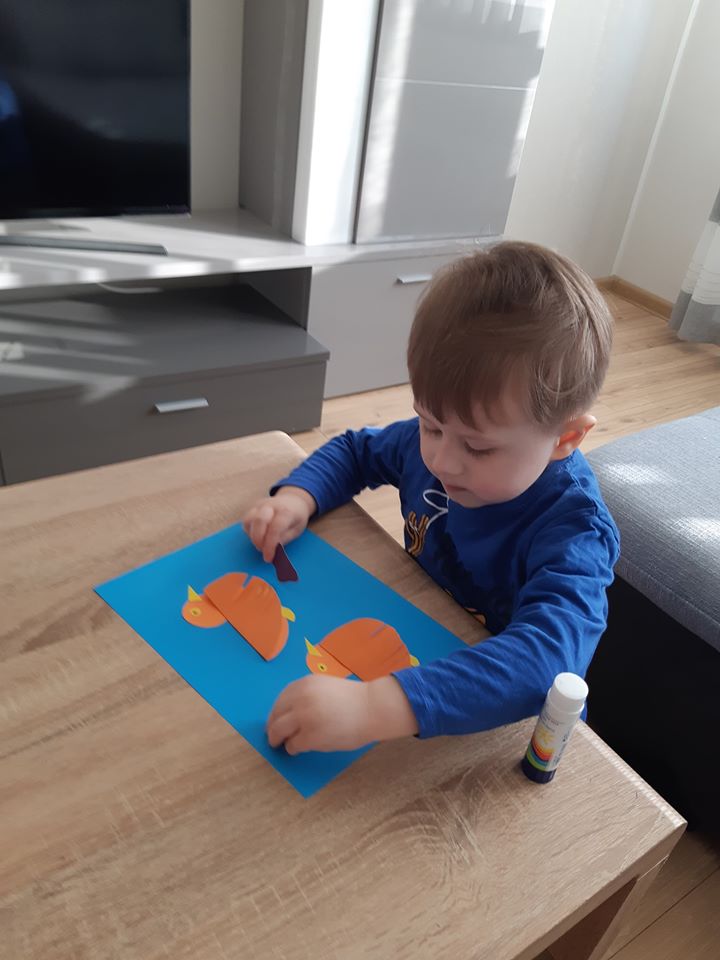 Paukšteliai
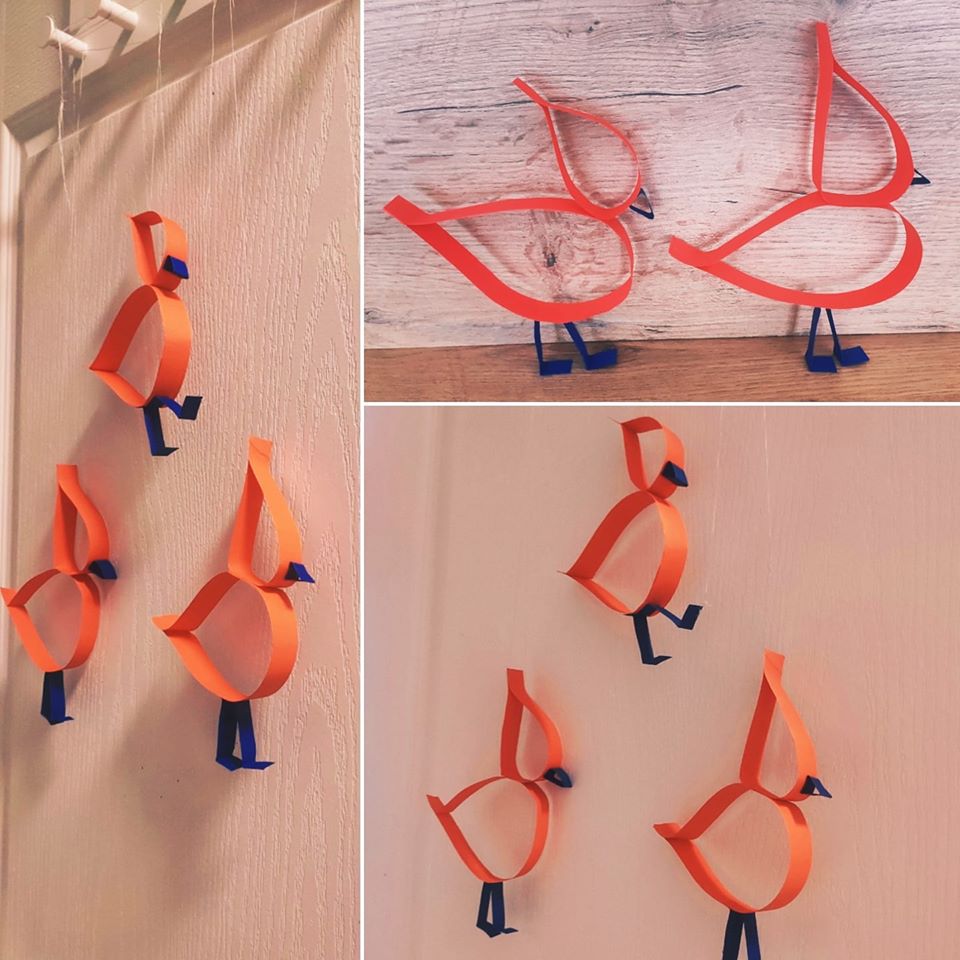 Paukšteliai
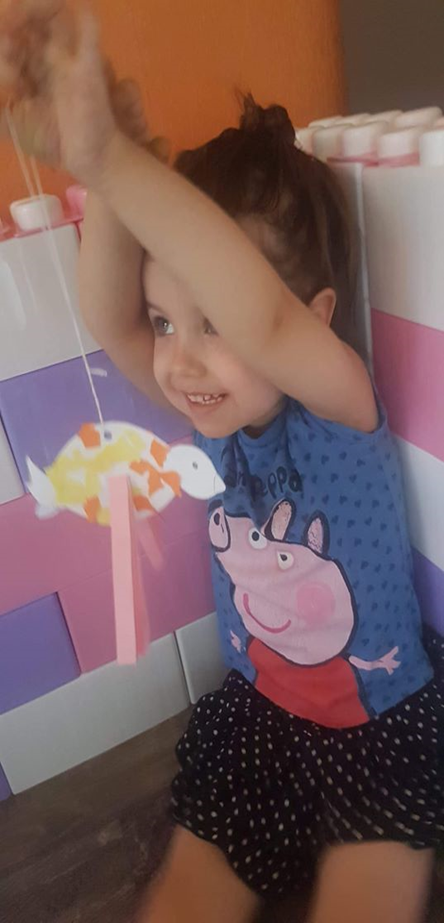 Paukšteliai
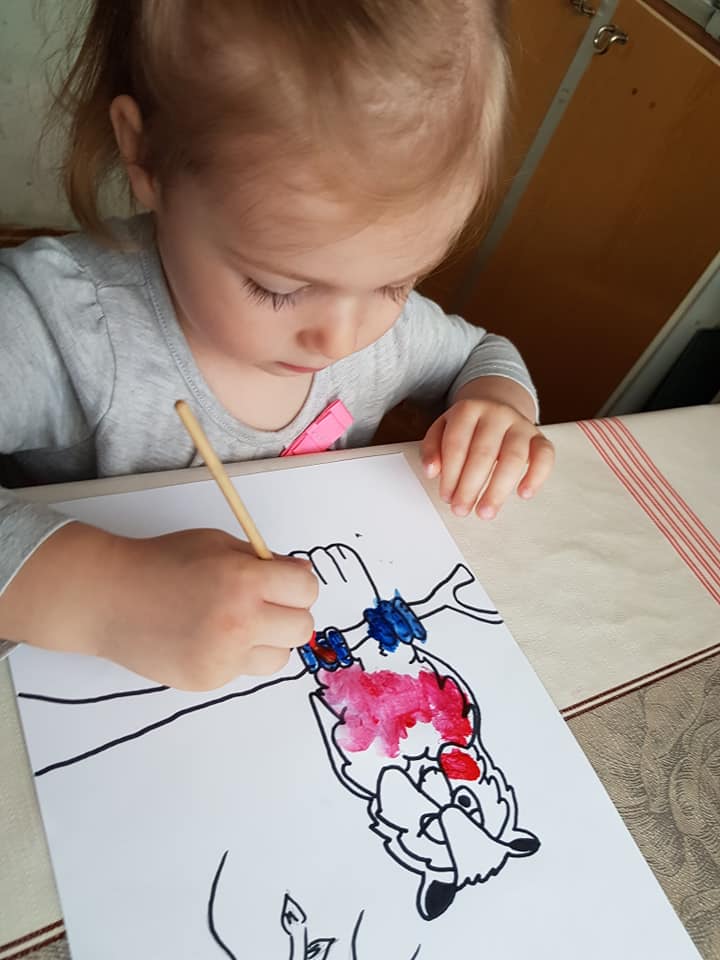 Paukšteliai
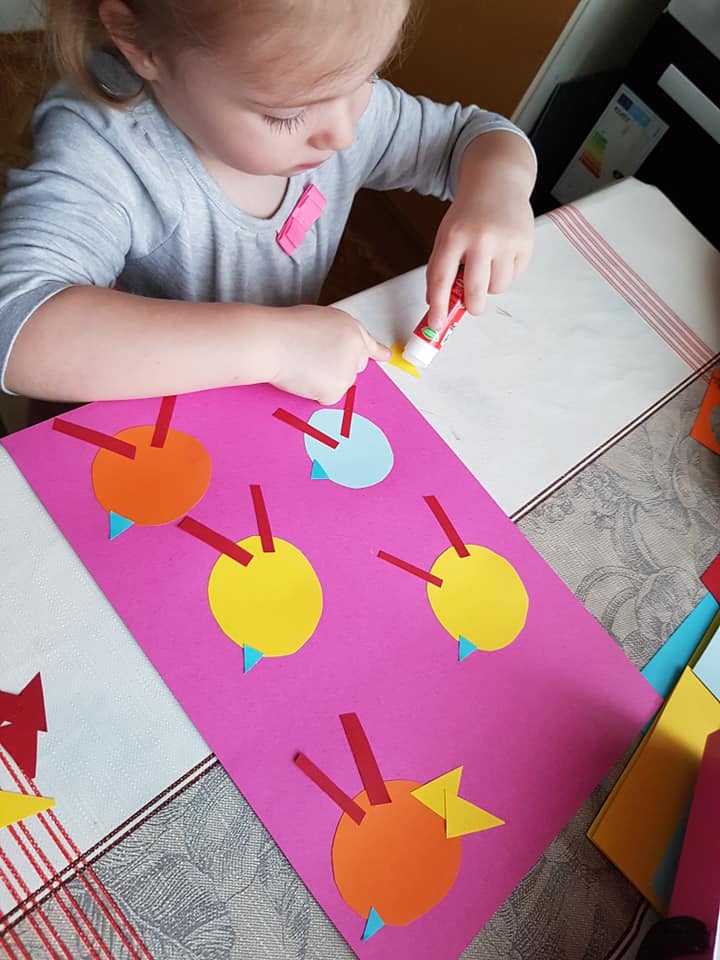 Medelis
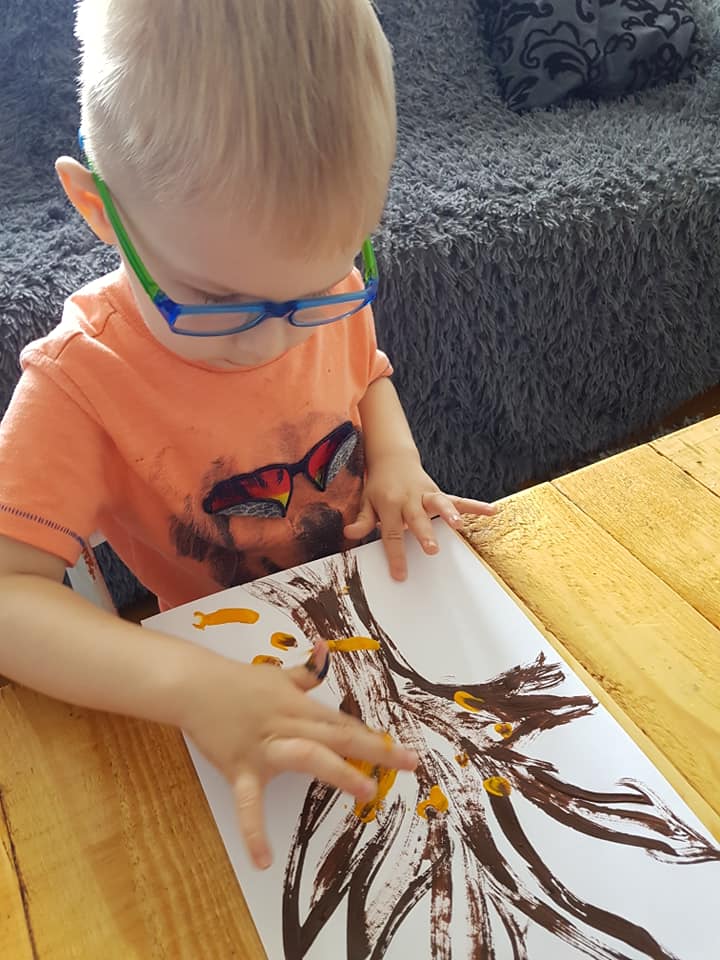 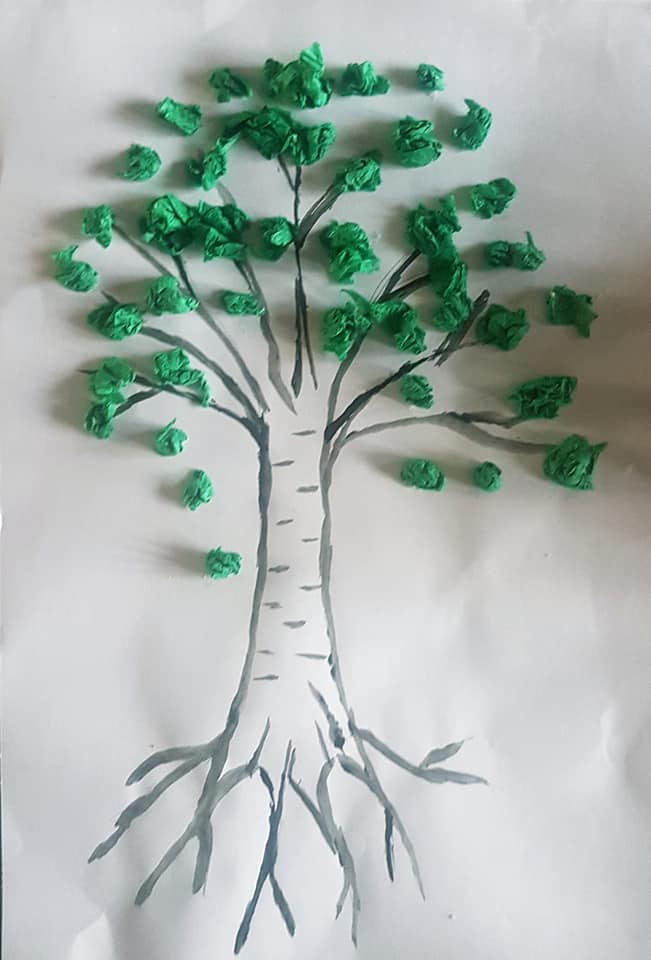 Medelis
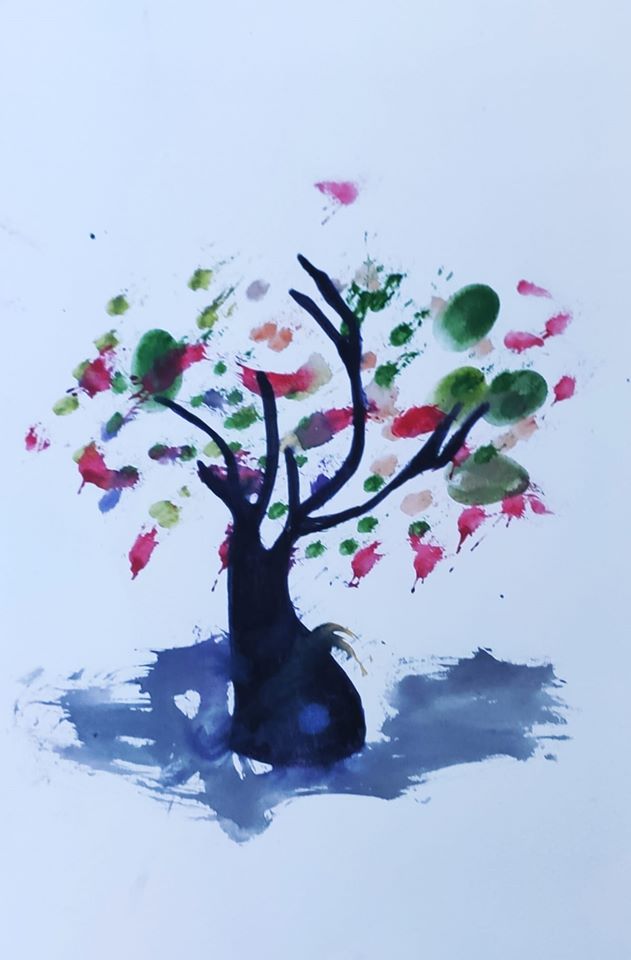 Medelis
Kita veikla
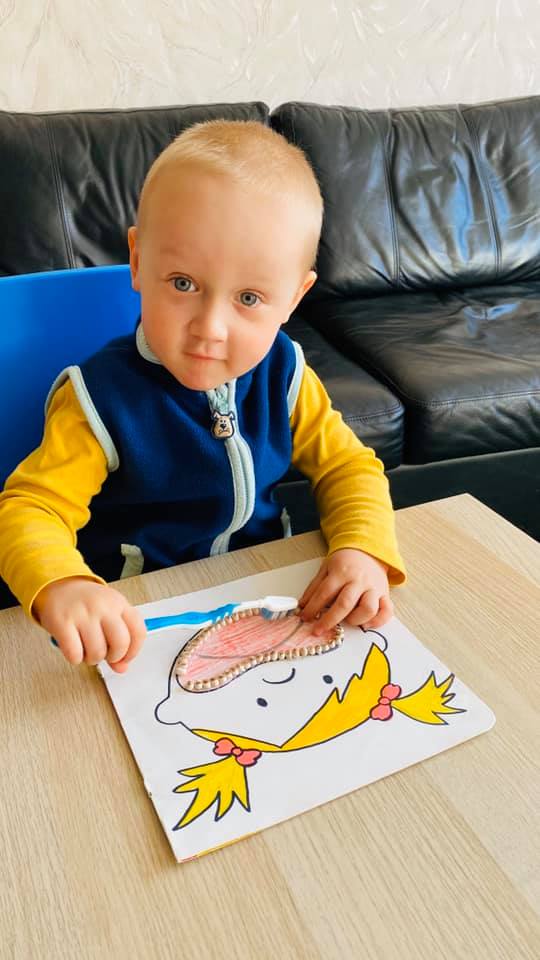 Kita veikla
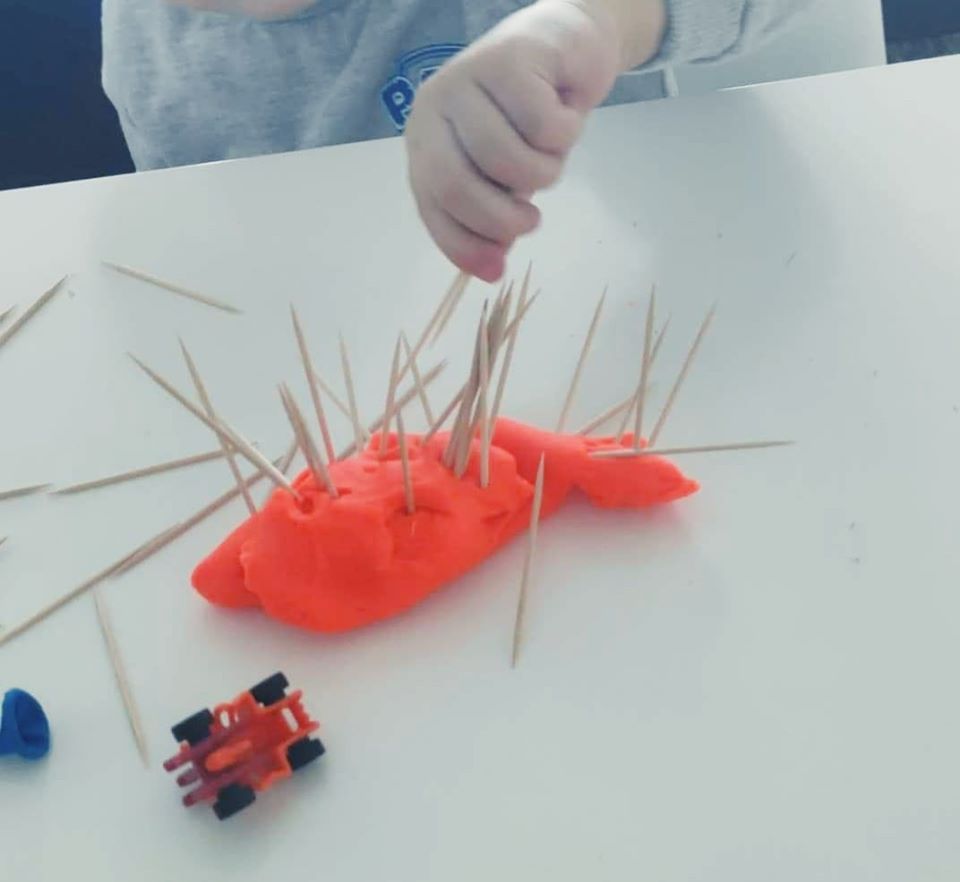